Mrs. Ray 
Ph: 901-840-9525
Em: mray2@tipton-county.com
Website: https://ray2ndgrade.weebly.com/
Week of January 13th – 17th
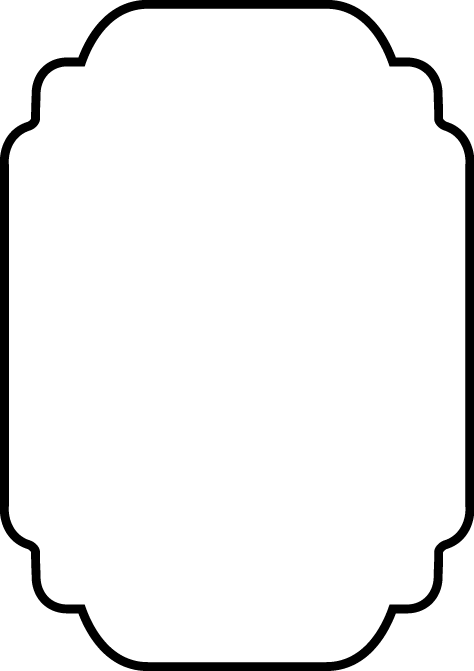 Important News
I use Remind to send home announcements or updates. 
	To join please text @kg9ka8 to 81010. 
Please send a note anytime you need to change transportation. 
January Reading log due: 1/31
January Sight Word Test: 1/28- 1/31 
Report Cards: 1/16
School Spirit Day 1/17 
Time test: 1/17
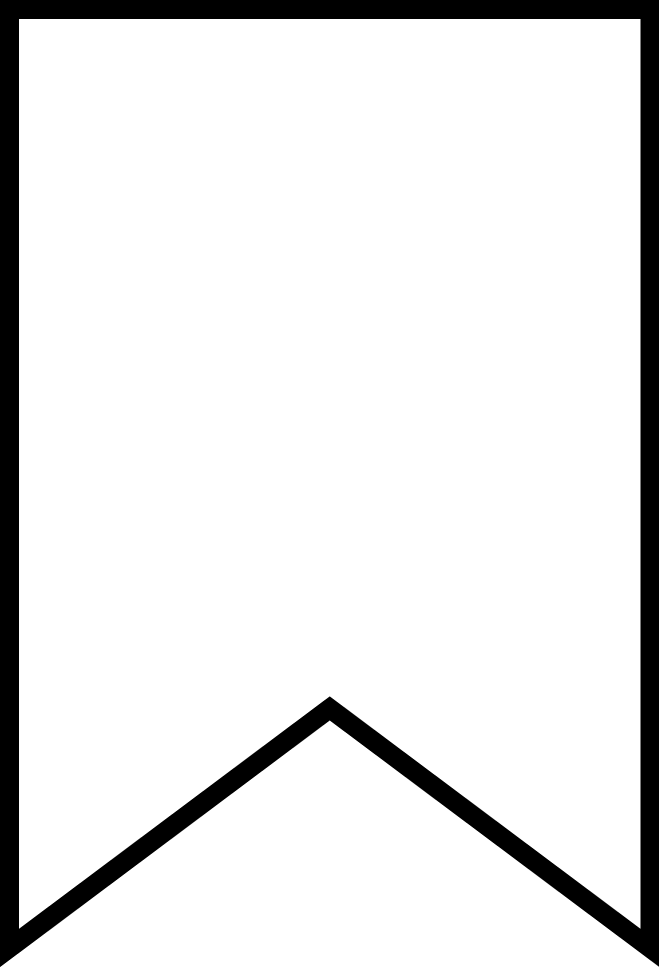 Skill Focus
Related Arts
Day 1: Library; Day 2: Art 
Day 3: P.E.; Day 4: Computer; Day 5: P.E.;
 Day 6: Music; Day 7: Health
Reading: Alexander, Who Used to be Rich Last Sunday by Judith Vorst
Grammar: Complete Sentences
Math: Time
Vocabulary: 
Ratty: in very bad condition
Rescue: to save someone or something from danger or harm
Tuition: a sum of money charged for receiving teaching 
Wasteful: using something or spending money carelessly
Vanish:  to disappear entirely without a clear explanation
Negotiating: trying to reach an agreement
The mission of Atoka Elementary School is to create a challenging learning environment that prepares students for college and career readiness through academic, behavioral, and social achievement.